Отчет главы администрации Воскресенского муниципального района за 2017 год
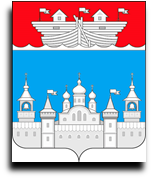 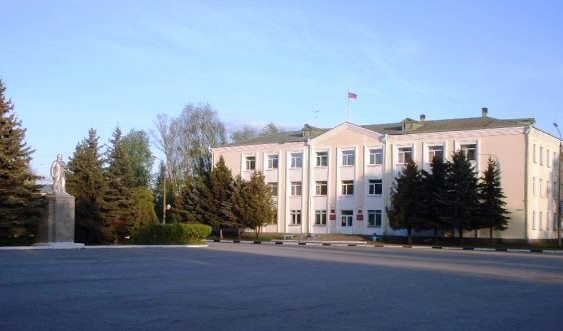 Консолидированный бюджет района
Поступления от использования муниципального имущества
Экономия бюджетных средств от проведения закупок в форме торгов и методом запросов котировок
В 2017 году осуществлялась реализация 18 муниципальных программ, на финансовое обеспечение реализации которых было направлено из разных источников 528,8 млн.руб. (в 2016 году - 482,0 млн.руб.).
Налоговые доходы
Неналоговые доходы
Объем отгруженной продукции, млн.руб.
Лидирующие отросли экономики:
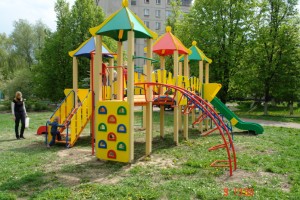 Обрабатывающие производства – 35,9%
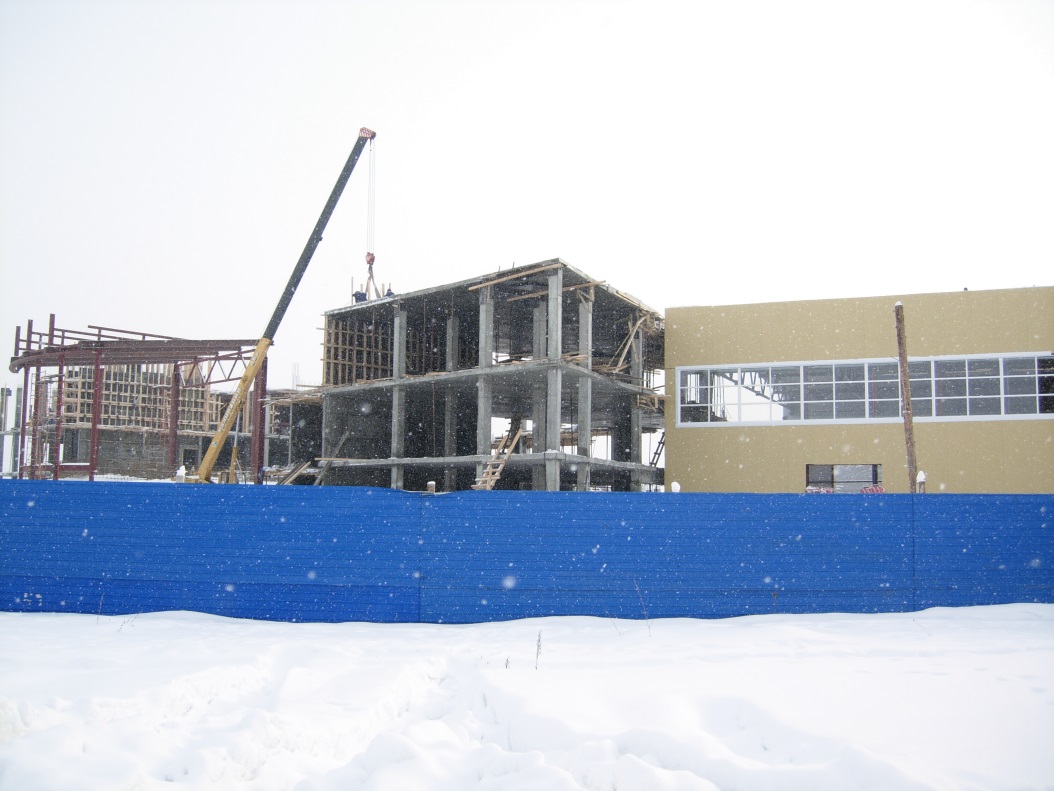 Строительство – 24,9%
Торговля – 21,2%
Программа развития производительных сил
ООО «Светлоярское»
В 2017 году запущена первая рабочая камера выращивания шампиньонов ООО «Агрокомбинат «Ветлужский»
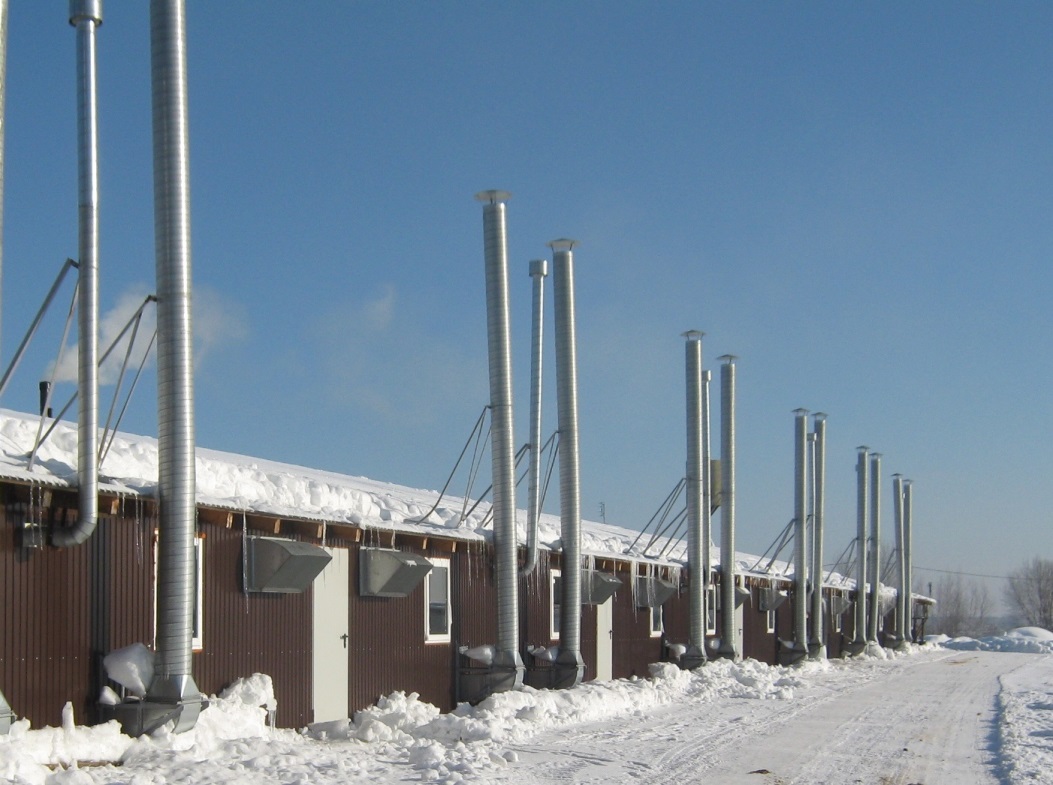 О промышленности
Предприятиями лесного комплекса
ООО «Рельеф»
На территории района работают 14 арендаторов. Площадь под арендой 56% от площади лесничества.
«День посадки леса 2017»
Благодаря противопожарным мероприятиям лесных пожаров в 2017 году не зарегистрировано
Воскресенское районное лесничество заняло 2 место из 35 районных лесничеств в конкурсе «Лучшее лесничество года»
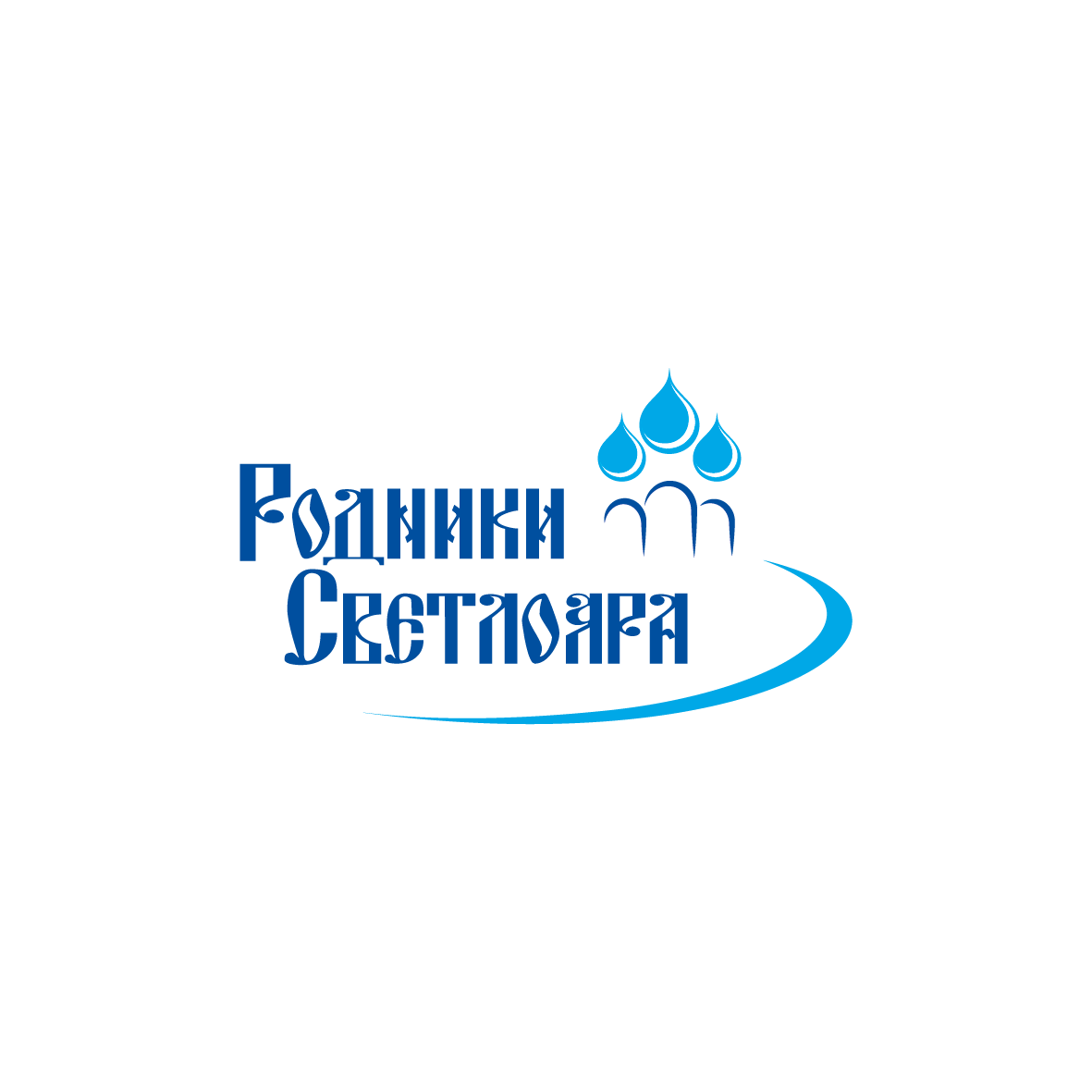 ООО «Светлояр»
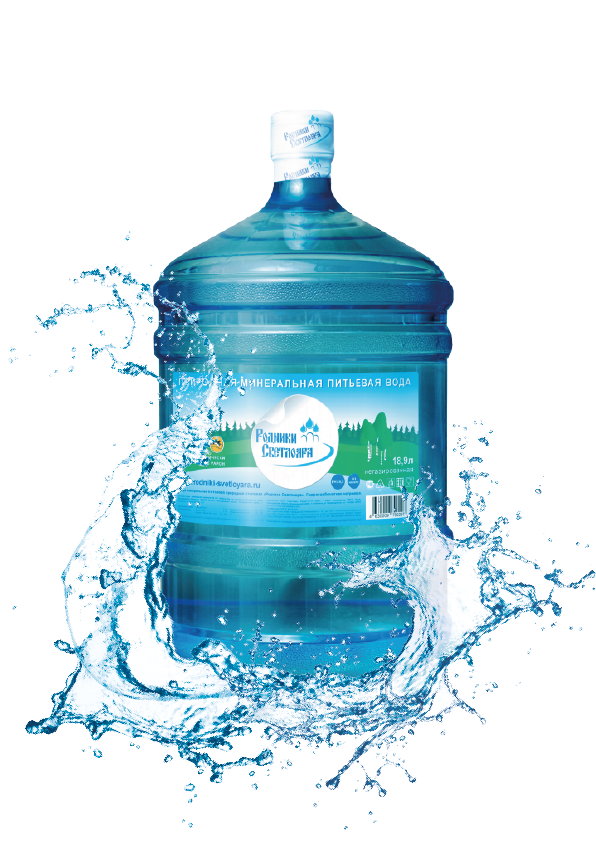 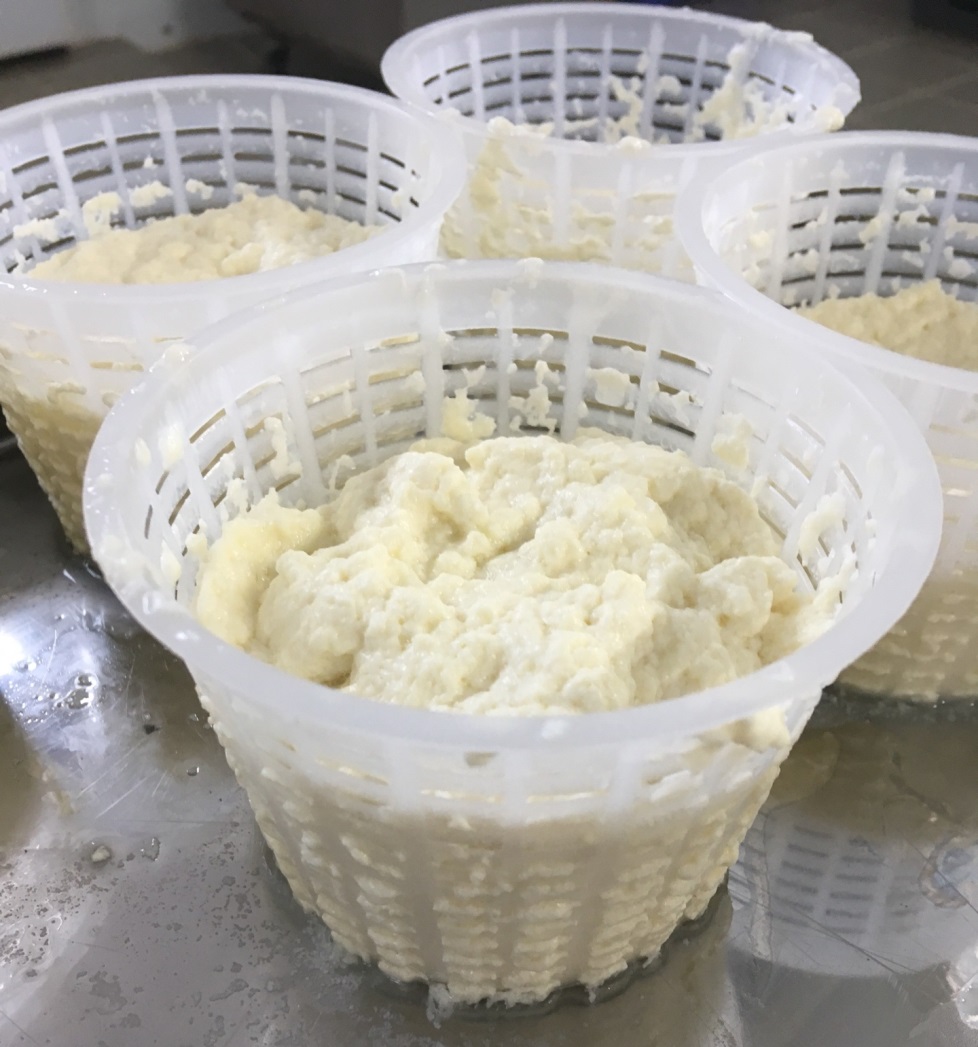 Продукция ООО «Светлоярское»
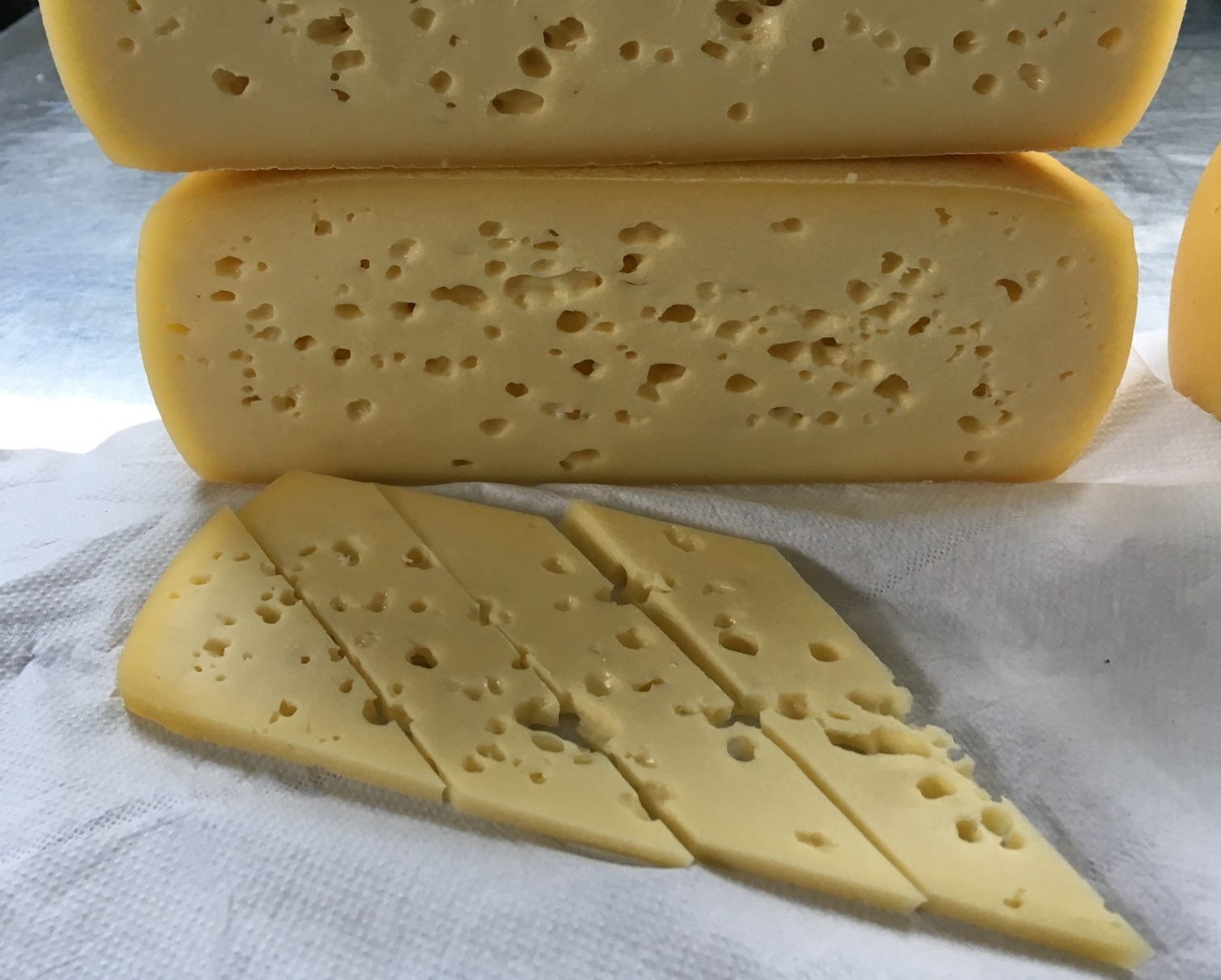 Ерошкина
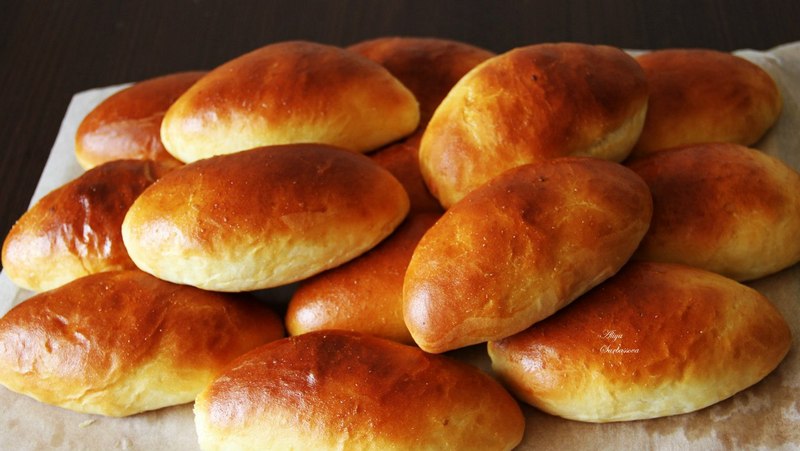 Продукция предприятия 
ИП Ерошкиной Т.Е.
Индекс физического объема продукции сельского хозяйства составил 113,6%, в т.ч.: растениеводство – 133,1%, животноводство – 107,6%.
Важное место занимает производство кормов для животноводства
Растениеводство
Поголовье коров возросло на 16 голов и составило 696 голов
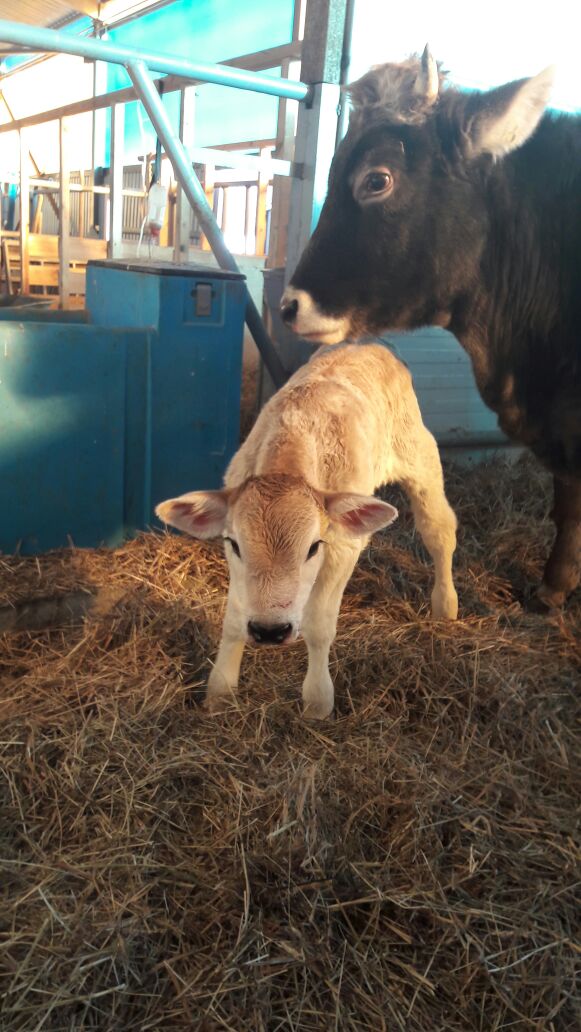 ООО «Светлоярское»
Покаляев А.С.
Доля занятых в сфере малого и среднего бизнеса от общей численности занятых в экономике района составила 65,4%
Воскресенский Фонд поддержки предпринимательства получил Сертификат на соответствие Стандарту деятельности центров поддержки предпринимательства
На территории района зарегистрировано:- 12 средних предприятий - 92 малых предприятия - 487 предпринимателей без образования юридического лица
Потребительский рынок
В 2017 году на территории района действовало 194 объекта торговли
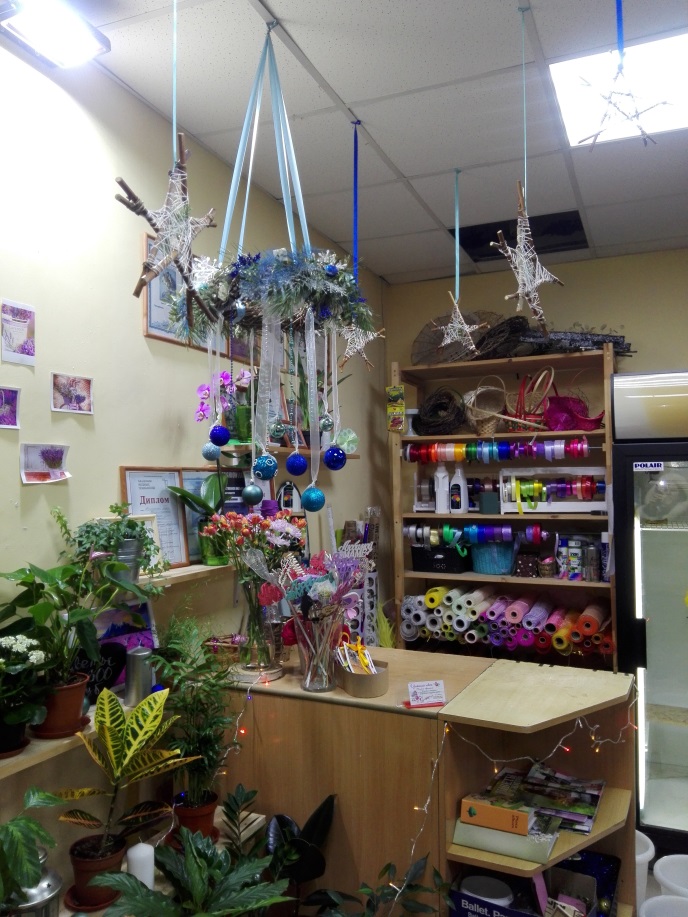 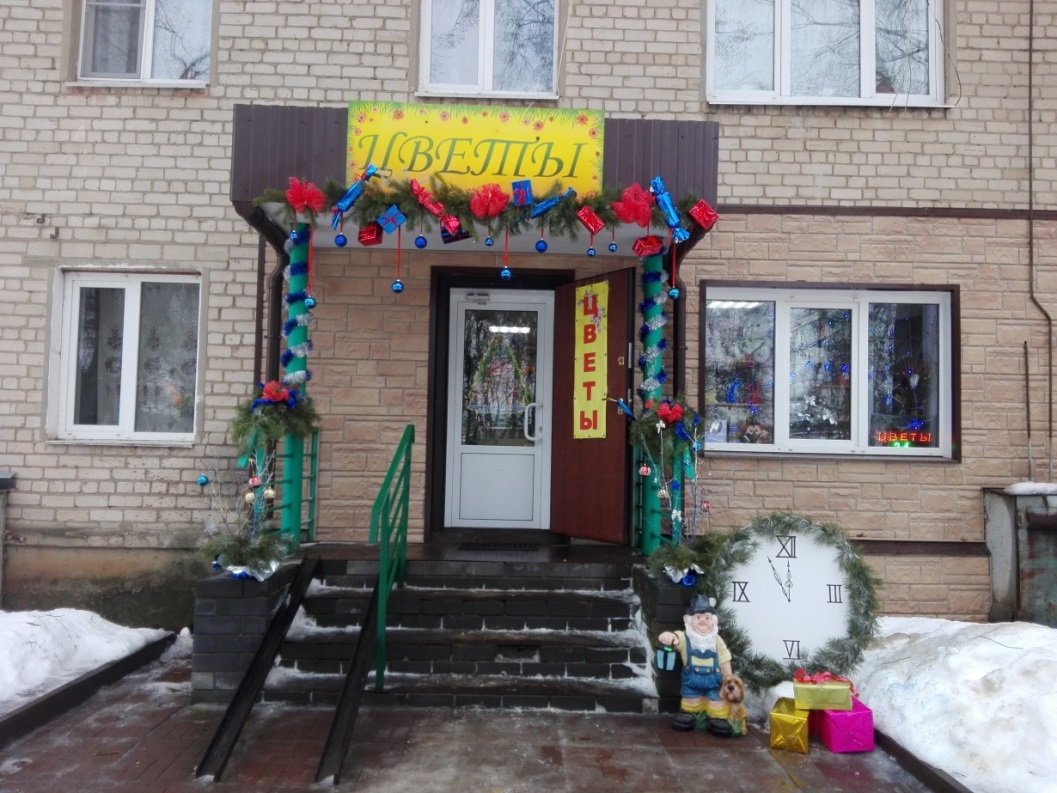 Магазин «Универсал» ИП Силютин М.Ю.
Магазин «Мебель» ООО «Воскресенский ТЦ» получил звание «Лучший магазин 2017 года»
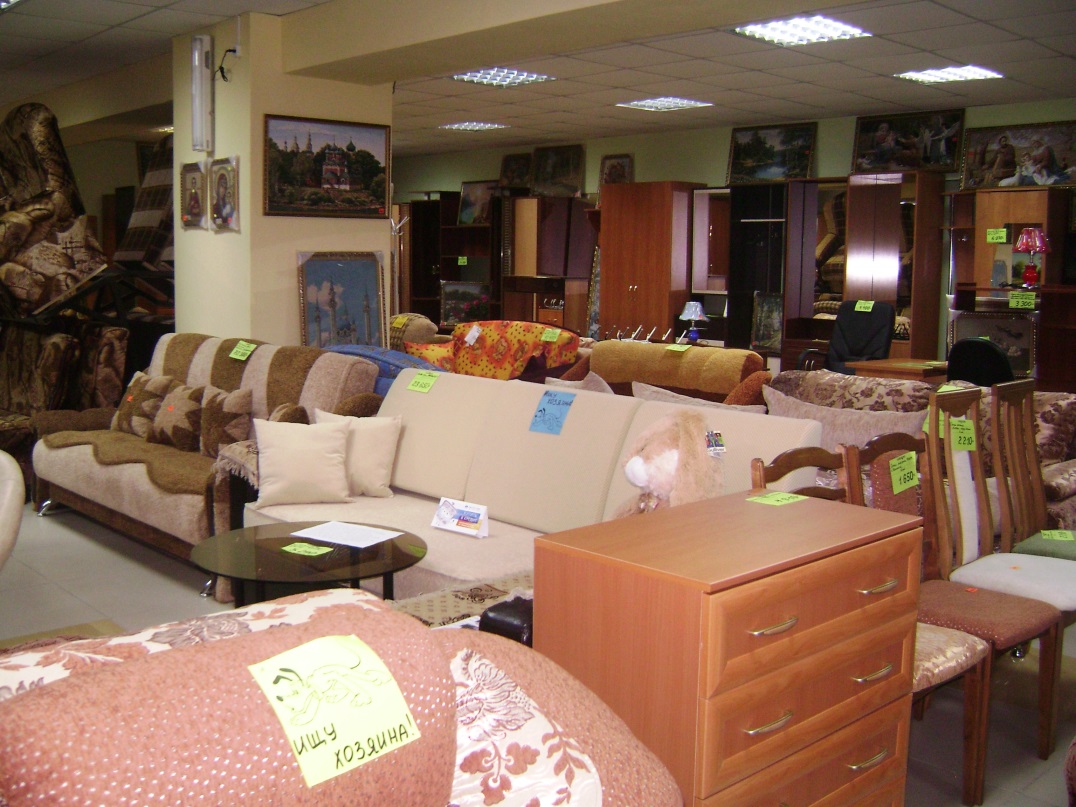 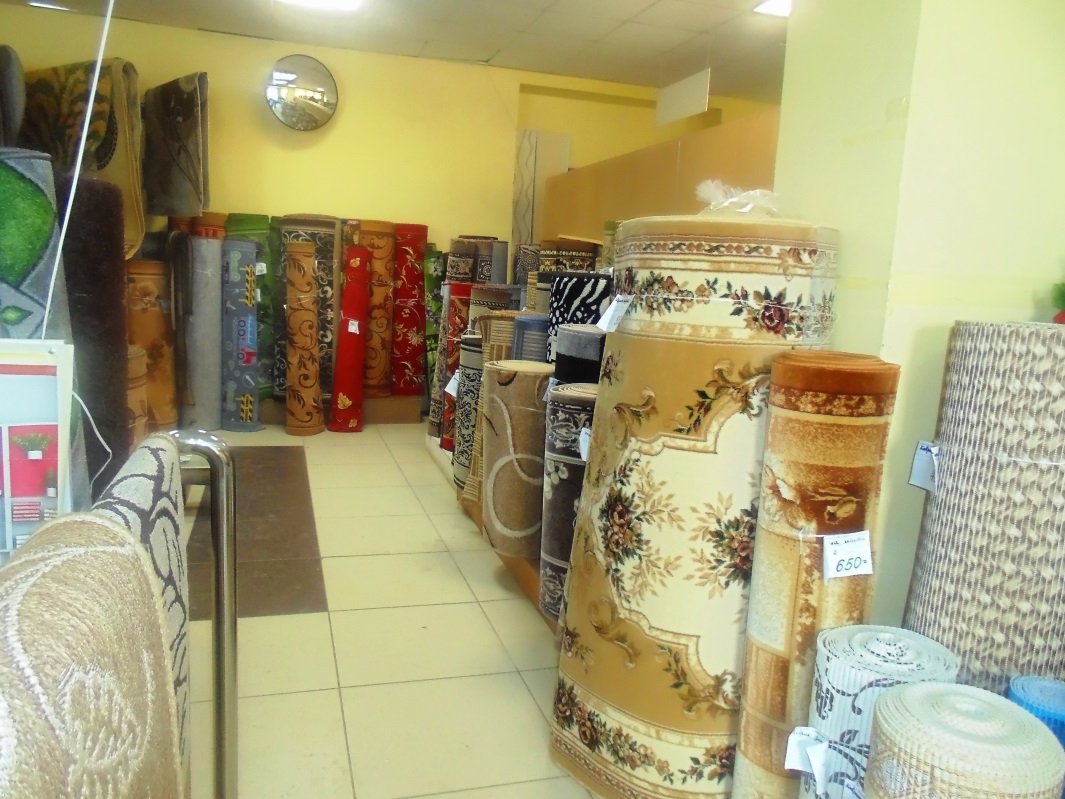 Оборот общественного питания за 2017 год составил 29,5 млн.руб.
Никуличева Л.В.кондитер ПО «Воскресенский хлебокомбинат»
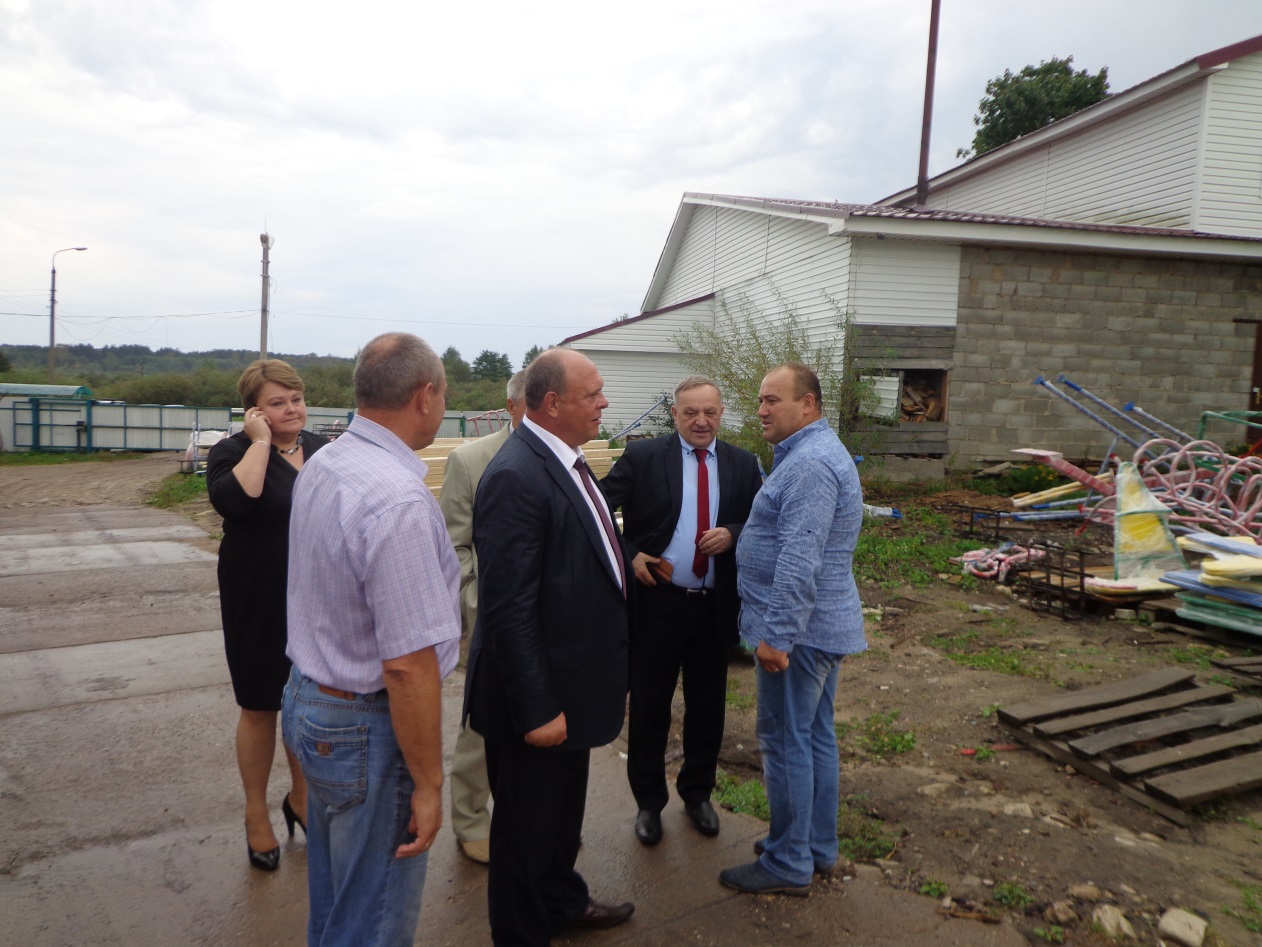 Встречи с предпринимателями
Объем инвестиций в основной капитал по полному кругу организаций за 2017 год составил 250 млн. рублей (в 2016 году – 236,9 млн.руб.)
Строительство физкультурно-оздоровительного комплекса
На конец 2017 года газифицированы: северо-западная, центральная, южная часть р.п.Воскресенское, д.Бараново, д.Капустиха, д.Чернышиха, д.Осиновка , построен  новый газопровод в с. Владимирское
Для детей-сирот приобретено 16 квартир на первичном и вторичном рынках
Выделено 62 земельных участка для жилищного строительства, из них: - 48 предоставлены в аренду- 14 переданы в собственность
Программа поддержки местных инициатив
Силами ООО «Теплоцентраль» и МУП ЖКХ «Водоканал» выполнен значительный объем ремонтных и восстановительных работ
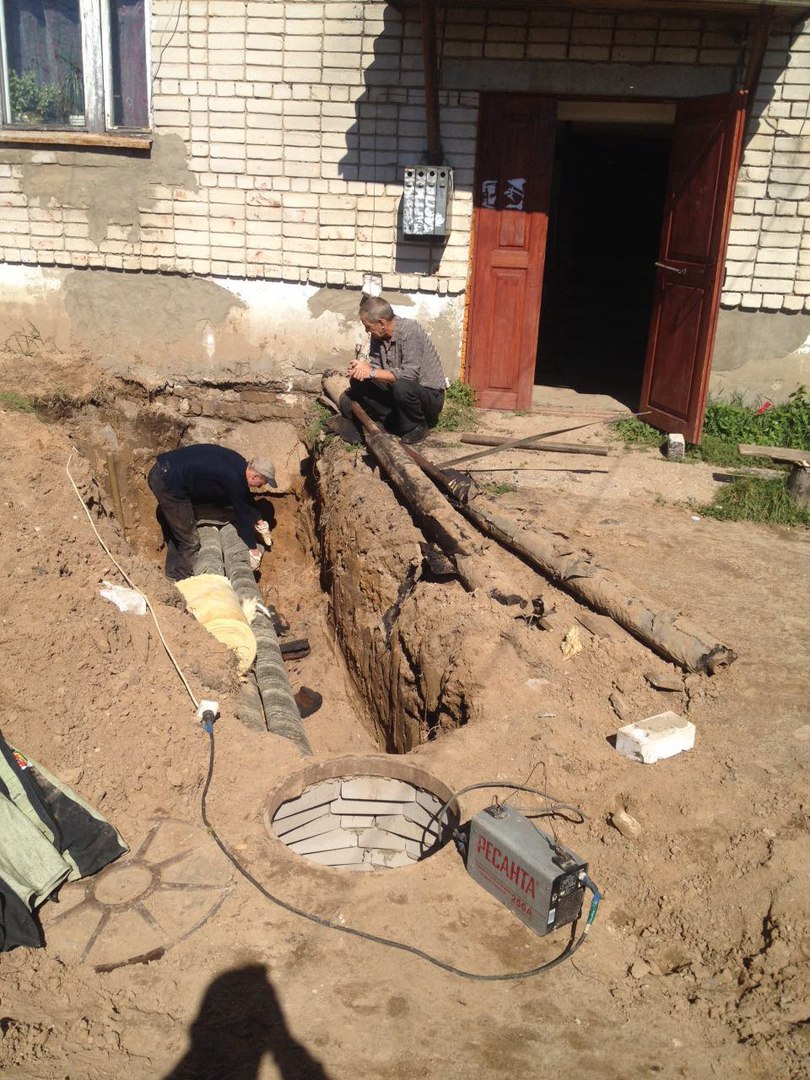 Автопарк МУП «Воскресенское ПАП» пополнился автобусом ГАЗЕЛЬ NEXT
Ремонт автостанции р.п. Воскресенское
Волонтерский эколого-просветительский лагерь «Просвет-2017»
Акция «Чистые берега»
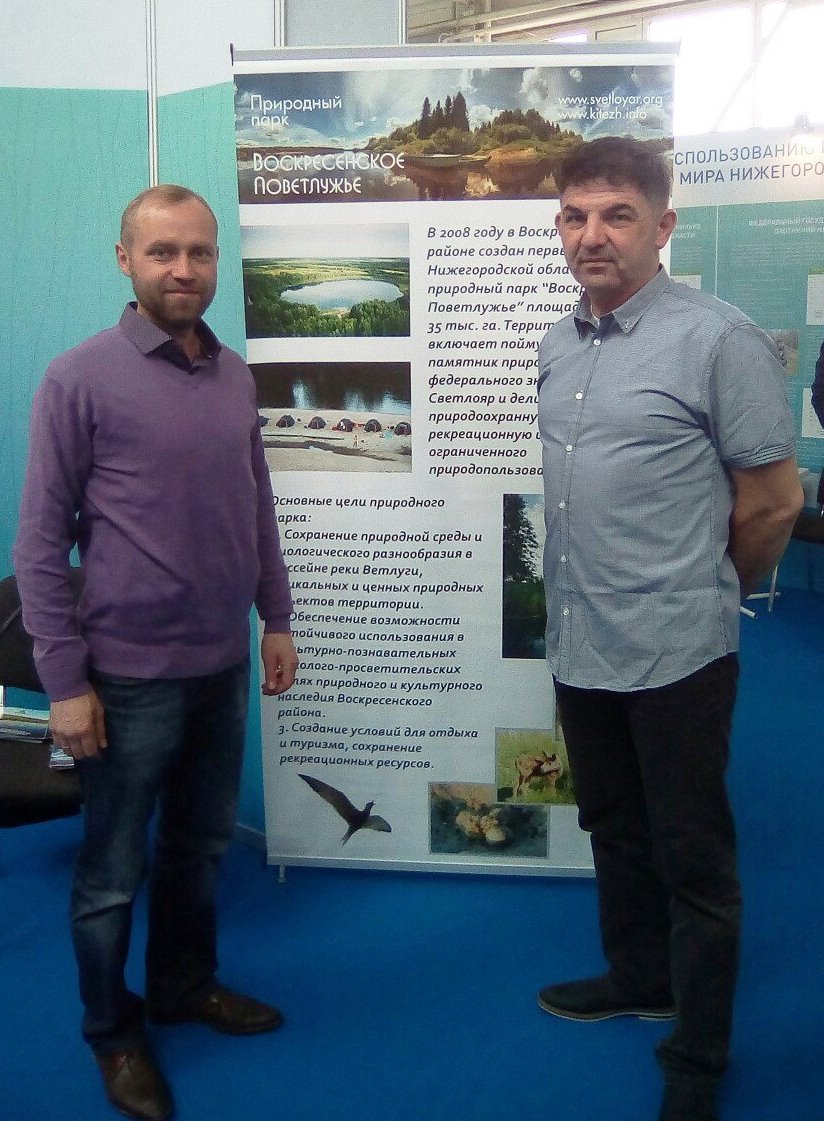 «ИНТУРМАРКЕТ – 2017»
В  2017 году  присвоено звание «Ветеран труда» по наградам  35 жителям района, 110 гражданам присвоено звание «Ветеран труда Нижегородской области»
Среднемесячная заработная плата работающих:
Уровень регистрируемой безработицы на 01.01.2018 – 0,46%, при областном – 0,4%.
Проведено 7 заседаний межведомственной комиссии по вопросам занятости и заработной платы
Количество зарегистрированных преступлений составило 165 (2016 год - 135), в том числе:- 4 убийства (2016 год - 2), - 57 краж (2016 год - 44),  - 3 грабежа (2016 год - 1), - 6 мошенничеств (2016 год - 9).
Произошло 29 ДТП, в них погибло 4 человека и 36 получили ранения. Пресечено 1674 нарушений ПДД. Задержано 144 водителя в состоянии опьянения.
Проведено 42  учения и тренировки с личным составом формирований ГО и ЧС
Работа с детьми по формированию навыков действий в условиях чрезвычайной ситуации
Воскресенская ЕДДС
В 2017 году социальную поддержку получили 10213 получателей, населению выплачено 123,1 млн.руб.
Красный крест в п.Калиниха
Выдача технических средств реабилитации пунктом проката ТСР
Отдых детей на базе ГБУ «Центр социального обслуживания граждан пожилого возраста и инвалидов»
В течение 2017 года в комиссию по определению нуждаемости граждан  в социальных услугах поступило 377 заявлений для получения социальных услуг
В 2017 году снизились показатели смертности населения от болезней системы кровообращения, болезней органов пищеварения, злокачественных новообразований. В целом снизились показатели смертности от внешних причин.
Новый оборудованный «Соболь» для отделения скорой помощи
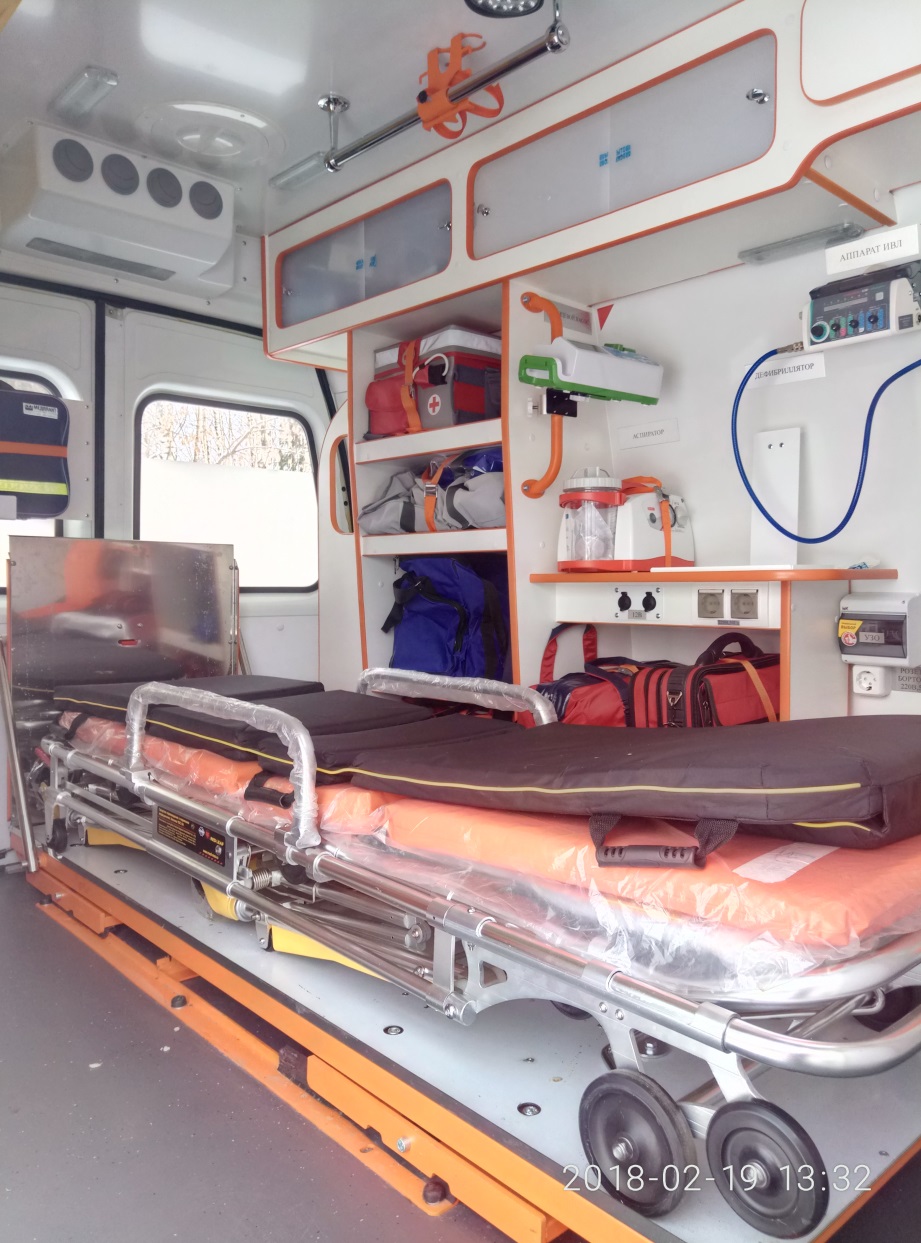 По программе «Телемедицина» поступило оборудование на 9154 тыс.руб.
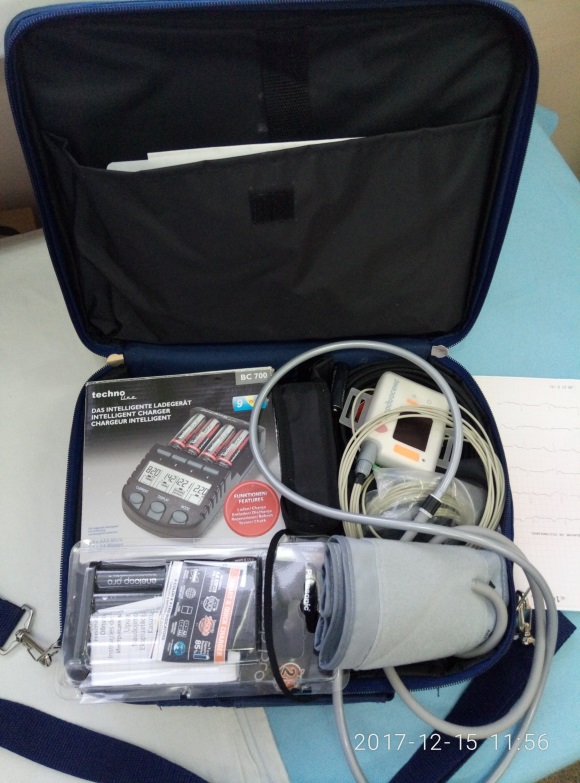 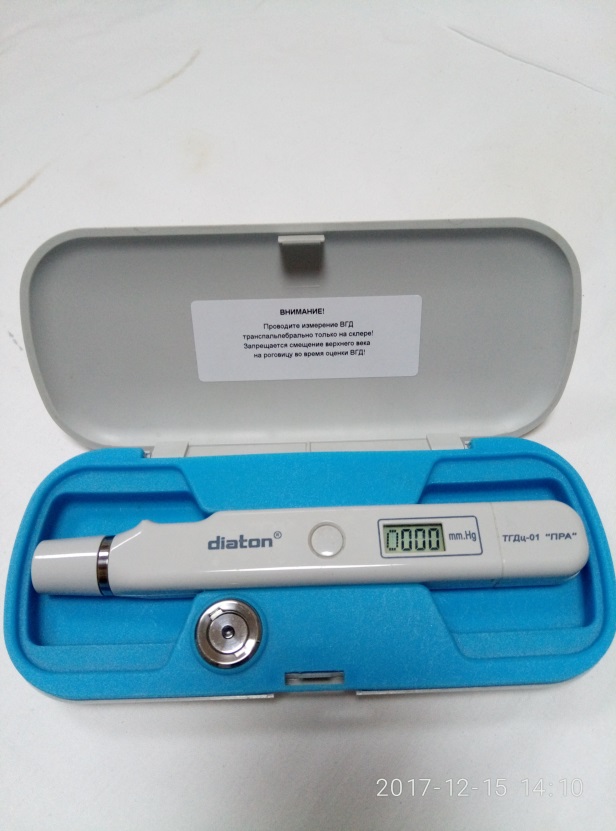 По областной субвенции было выделено 2431,4 тыс. руб. на приобретение спортивного оборудования, детской мебели, компьютерной техники, игрового оборудования
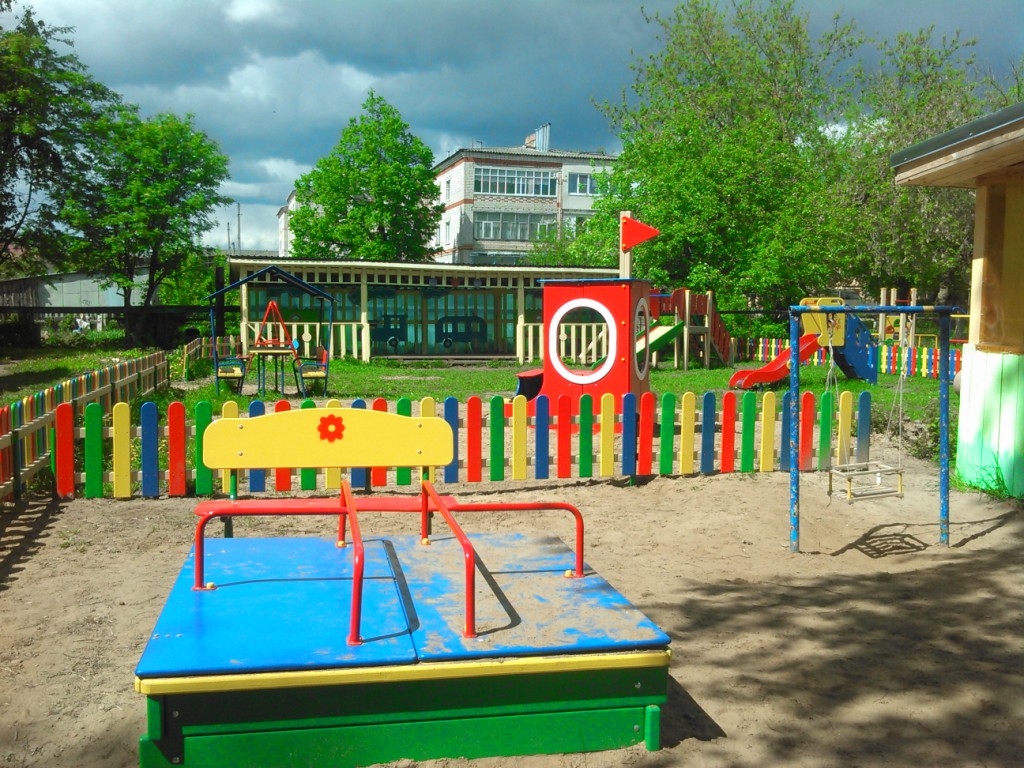 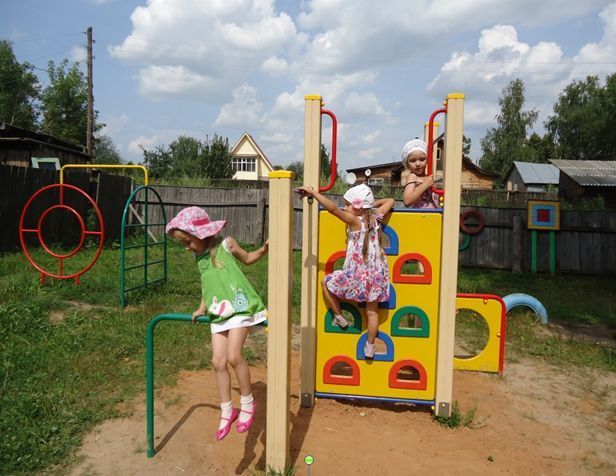 В 2017 году насчитывалось 75 выпускников 11-х классов и 142 выпускника 9-х классов
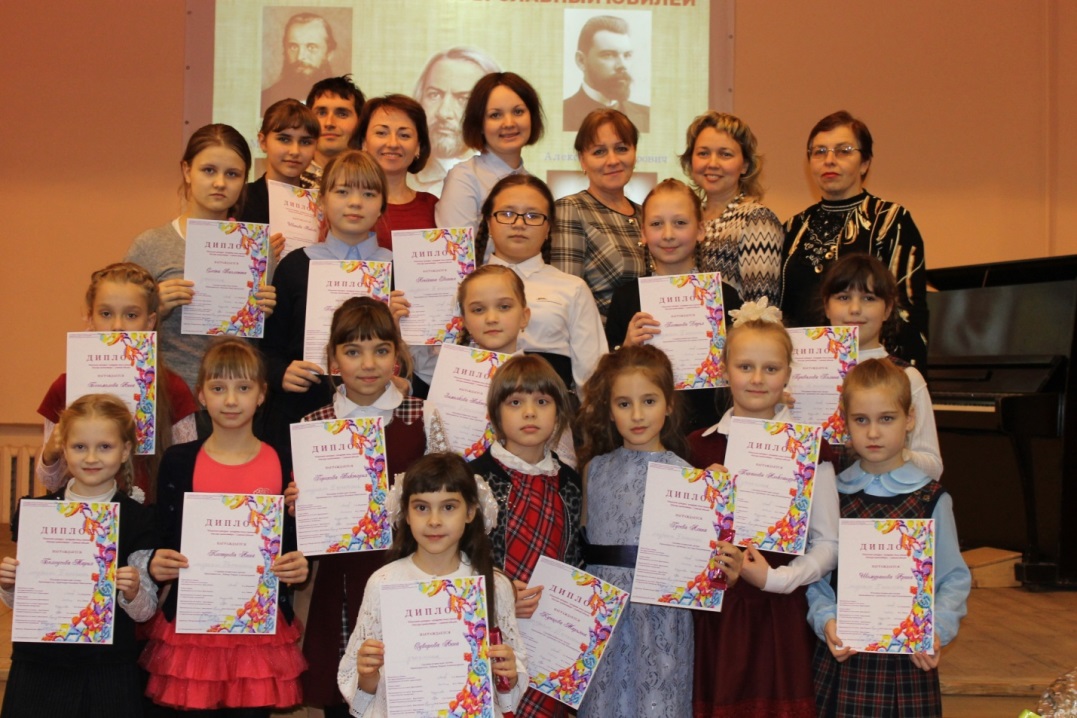 Дополнительное образование реализуется в 3 учреждениях
Всего учреждениями культуры района в 2017 году оказано услуг на сумму 2657,7 тыс. руб.
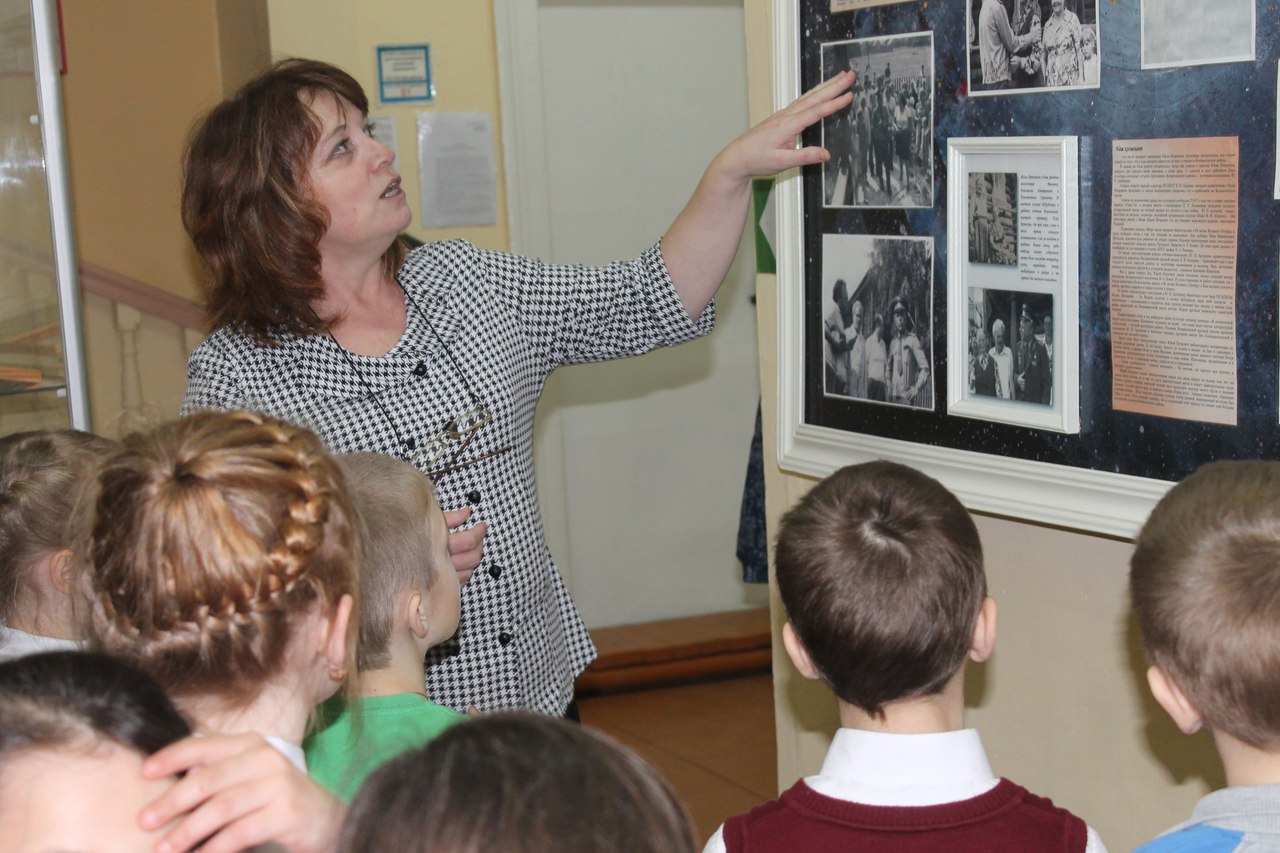 Хор ветеранов ЦКД «Наследие»
Ансамбль «Раздолье»
В администрацию поступило 242 письменных обращения, 38 человек принято главой администрации, 64 обращения поступило на сайт администрации.
Основные вопросы обращений жителей  района:- оказание материальной помощи на ремонт жилого помещения;- содержание дорог;- газификация, электро- и водоснабжение;- уличное освещение;- благоустройство населенных пунктов;- предоставление жилья детям - сиротам.
31 октября был принят новый состав Общественного совета
Выездная встреча главы администрации с населением Староустинского сельсовета
Проект ландшафтного дизайна набережной р.п. Воскресенское
Проект ландшафтного дизайна набережной р.п. Воскресенское
10 апреля - прямая линия с населением
Приемы граждан депутатом ГД ФС Кавиновым А.А.
В 2017 вышло 52 номера газеты,   24 выпуска теле-интернет - версии «Живая газета» и  43 выпуска Воскресенского радио.
Награды всероссийского конкурса «Моя провинция»
В течение двух последних лет редакция «ВЖ» совершенствует дизайн и контент газеты, газета регулярно выходит в цвете
МФЦ Воскресенского района в 2017 году предоставлено 12 081 услуги
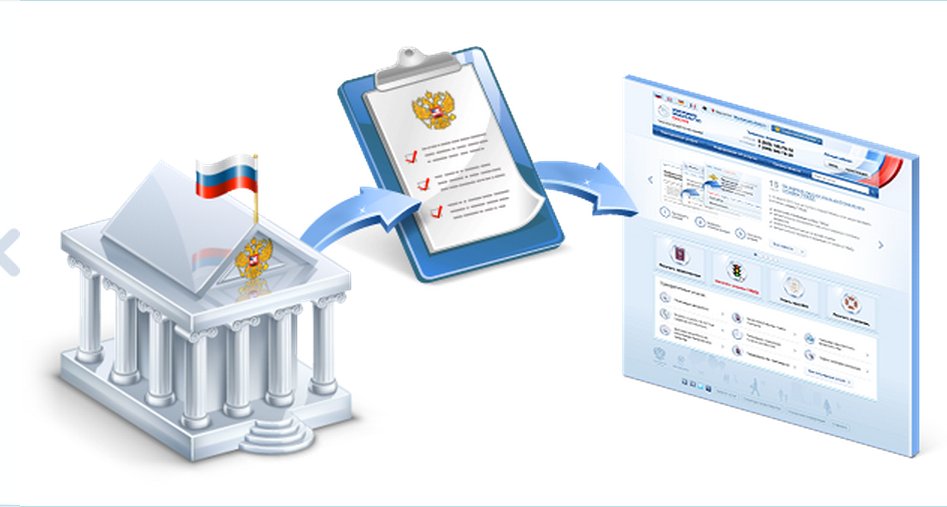 Структурными подразделениями и администрациями муниципальных образований района в 2017 году было предоставлено 16026 муниципальных услуг
По оценке уровня социально-экономического развития Воскресенский район занимает 32 место из 52 муниципальных образований Нижегородской области
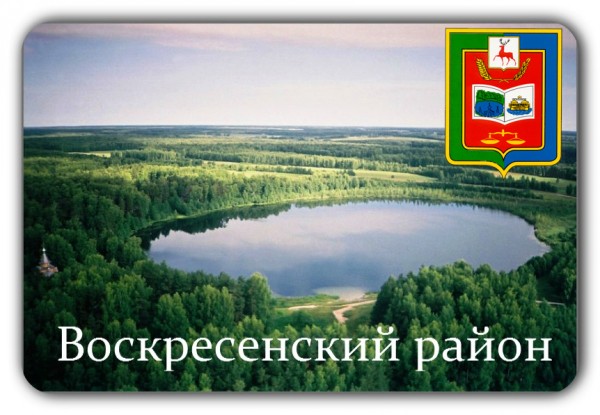 "Наша главная цель — улучшение качества жизни нижегородцев, независимо от места проживания…. …Я считаю, что достичь этих целей можно, незамедлительно начав работу по четырем основным направлениям: рост региональной экономики и улучшение инвестиционного климата; повышение эффективности управления; развитие человеческого капитала и формирование современной инфраструктуры".
Врио Губернатора Нижегородской области  Г.С. Никитин
Отчет главы администрации Воскресенского муниципального района за 2017 год
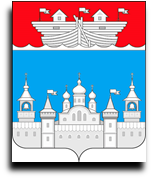 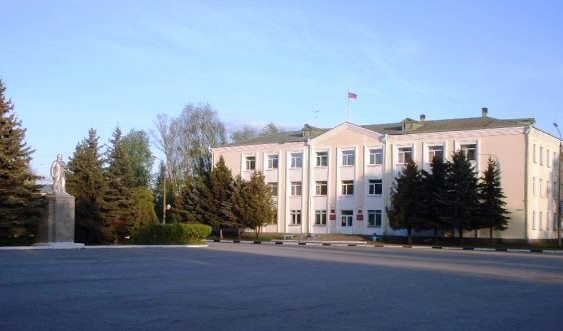